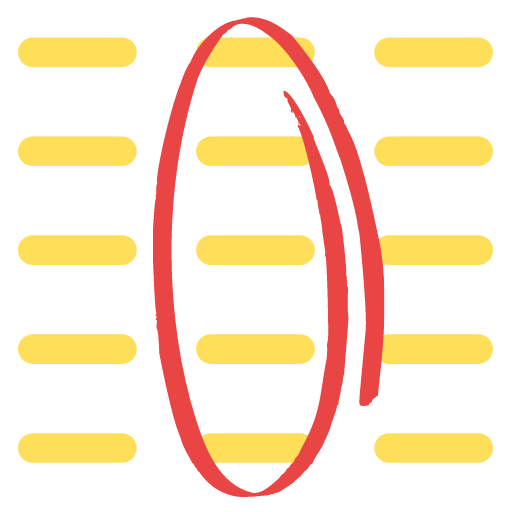 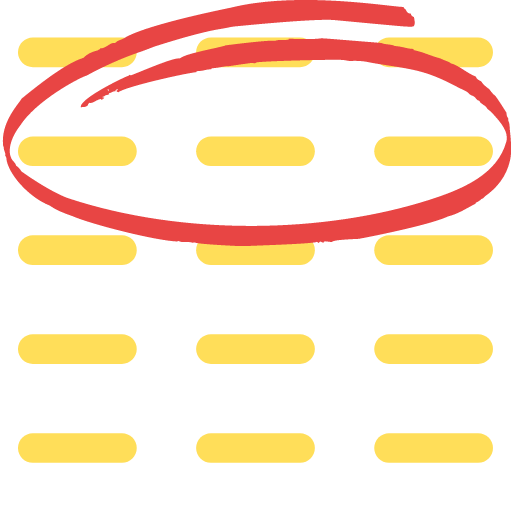 Row vs Column Oriented Databases
Database Storage
husseinnasser.com
Agenda
Row-Oriented Database (Row store)
Column-Oriented Database (Column store)
Pros & Cons
Table
Queries
No indexes
Select first_name from emp where ssn = 666
Select * from emp where id = 1
Select sum(salary) from emp
Row-Oriented Database
Tables are stored as rows in disk
A single block io read to the table fetches multiple rows with all their columns. 
More IOs are required to find a particular row in a table scan but once you find the row you get all columns for that row.
Row-Oriented Database
Row-Oriented Database
1001, 1, John, Smith, 111, 101,000, 1/1/1991, eng, 1/1/2011|||
1002,2,Kary,White,222,102,000,2/2/1992,mgr,2/1/2012
1003,3,Norman,Freeman,333,103,000,3/3/1993,mkt,3/1/2013|||
1004,4,Nole,Smith,444,104,000,4/4/1994,adm,4/1/2014
1005,5,Dar,Sol,555,105,000,5/5/1995,adm,5/1/2015|||
1006,6,Yan,Thee,666,106,000,6/6/1996,mkt,6/1/2016
1007,7,Hasan,Ali,777,107,000,7/7/1997,acc,7/1/2017|||
1008,8,Ali,Bilal,888,108,000,8/8/1998,acc,8/1/2018
Select first_name from emp where ssn=666
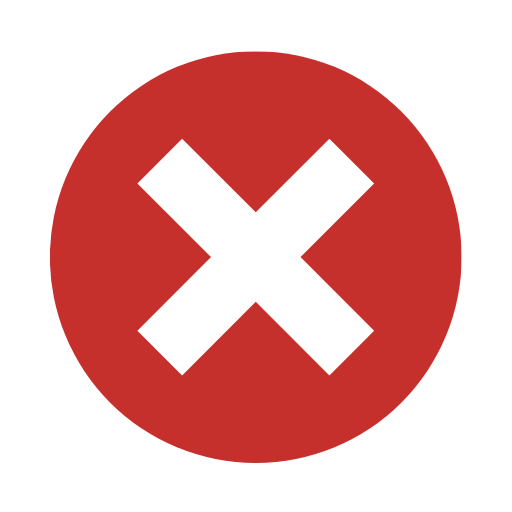 1001, 1, John, Smith, 111, 101,000, 1/1/1991, eng, 1/1/2011|||
1002,2,Kary,White,222,102,000,2/2/1992,mgr,2/1/2012
1003,3,Norman,Freeman,333,103,000,3/3/1993,mkt,3/1/2013|||
1004,4,Nole,Smith,444,104,000,4/4/1994,adm,4/1/2014
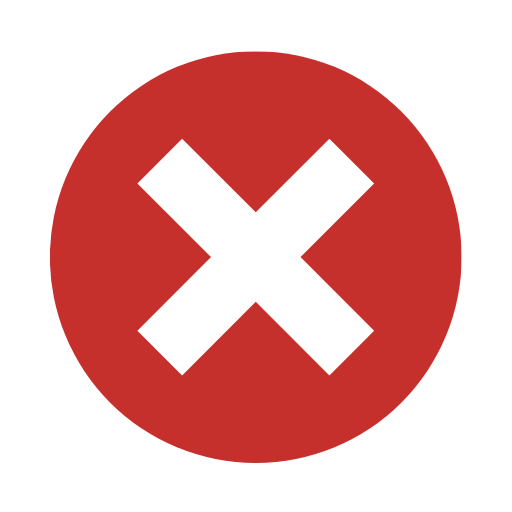 1005,5,Dar,Sol,555,105,000,5/5/1995,adm,5/1/2015|||
1006,6,Yan,Thee,666,106,000,6/6/1996,mkt,6/1/2016
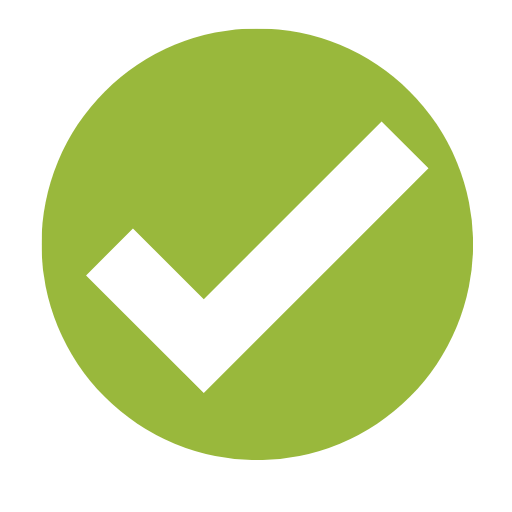 Select * from Emp where id = 1
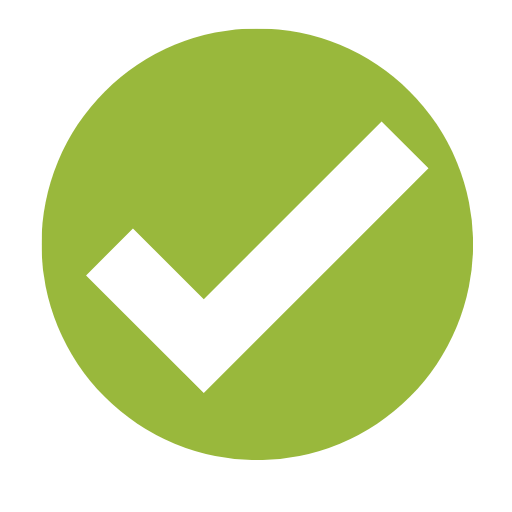 1001, 1, John, Smith, 111, 101,000, 1/1/1991, eng, 1/1/2011|||
1002,2,Kary,White,222,102,000,2/2/1992,mgr,2/1/2012
Select sum(salary) from emp
1001, 1, John, Smith, 111, 101,000, 1/1/1991, eng, 1/1/2011|||
1002,2,Kary,White,222,102,000,2/2/1992,mgr,2/1/2012
1003,3,Norman,Freeman,333,103,000,3/3/1993,mkt,3/1/2013|||
1004,4,Nole,Smith,444,104,000,4/4/1994,adm,4/1/2014
1005,5,Dar,Sol,555,105,000,5/5/1995,adm,5/1/2015|||
1006,6,Yan,Thee,666,106,000,6/6/1996,mkt,6/1/2016
1007,7,Hasan,Ali,777,107,000,7/7/1997,acc,7/1/2017|||
1008,8,Ali,Bilal,888,108,000,8/8/1998,acc,8/1/2018
Column-Oriented Database
Tables are stored as columns first in disk
A single block io read to the table fetches multiple columns with all matching rows
Less IOs are required to get more values of a given column. But working with multiple columns require more IOs.
OLAP
Column-Oriented Database
Column-Oriented Database
1:1001, 2:1002, 3:1003, 4:1004, 5:1005, 6:1006, 7:1007, 8:1008
John:1001, Kary:1002, Norman:1003, Nole:1004,    Dar:1005, Yan:1006, Hasan:1007, Ali:1008
Smith:1001, White:1002, Freeman:1003, Sol:1004    Thee:1005, Ali:1006, Bilal:1007, Ali:1008
111:1001, 222:1002, 333:1003, 444:1004, 555:1005,     666:1006, 777:1007, 888:1008
101000:1001, 102000:1002, 103000:1003, 104000:1004, 105000:1005, 106000:1006, 107000:1007, 108000:1008
1/1/1991:1001, 2/2/1992:1002, 3/3/1993:1003, 4/4/1994:1004, 5/5/1995:1005, 6/6/1996:1006, 7/7/1997:1007, 8/8/1998:1008
eng:1001, mgr:1002, mkt:1003, adm:1004, adm:1005, mkt:1006, acc:1007, acc:1008
1/1/2011:1001, 2/1/2012:1002, 3/1/2013:1003, 4/1/2014:1004, 5/1/2015:1005, 6/1/2016:1006, 7/1/2017:1007, 8/1/2018:1008
Select first_name from emp where ssn = 666
1:1001, 2:1002, 3:1003, 4:1004, 5:1005, 6:1006, 7:1007, 8:1008
John:1001, Kary:1002, Norman:1003, Nole:1004      Dar:1005, Yan:1006, Hasan:1007, Ali:1008
Smith:1001, White:1002, Freeman:1003, Sol:1004    Thee:1005, Ali:1006, Bilal:1007, Ali:1008
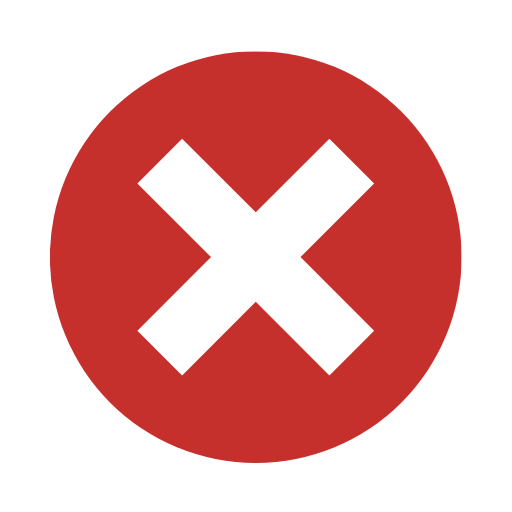 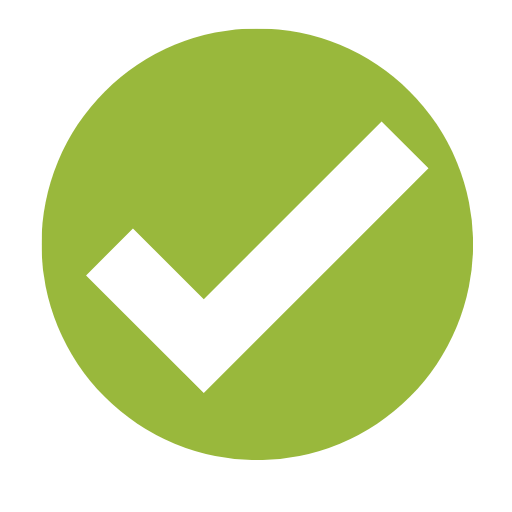 111:1001, 222:1002, 333:1003, 444:1004, 555:1005    , 666:1006, 777:1007, 888:1008
101000:1001, 102000:1002, 103000:1003, 104000:1004, 105000:1005, 106000:1006, 107000:1007, 108000:1008
1/1/1991:1001, 2/2/1992:1002, 3/3/1993:1003, 4/4/1994:1004, 5/5/1995:1005, 6/6/1996:1006, 7/7/1997:1007, 8/8/1998:1008
eng:1001, mgr:1002, mkt:1003, adm:1004, adm:1005, mkt:1006, acc:1007, acc:1008
1/1/2011:1001, 2/1/2012:1002, 3/1/2013:1003, 4/1/2014:1004, 5/1/2015:1005, 6/1/2016:1006, 7/1/2017:1007, 8/1/2018:1008
Select * from emp where id = 1
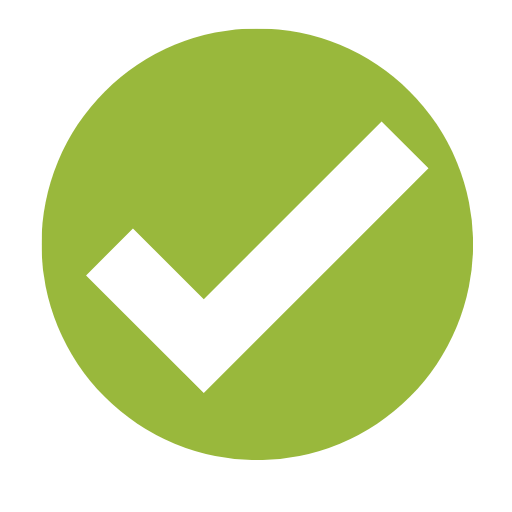 1:1001, 2:1002, 3:1003, 4:1004, 5:1005, 6:1006, 7:1007, 8:1008
John:1001, Kary:1002, Norman:1003, Nole:1004,    Dar:1005, Yan:1006, Hasan:1007, Ali:1008
Smith:1001, White:1002, Freeman:1003, Sol:1004,    Thee:1005, Ali:1006, Bilal:1007, Ali:1008
111:1001, 222:1002, 333:1003, 444:1004, 555:1005,   666:1006, 777:1007, 888:1008
101000:1001, 102000:1002, 103000:1003, 104000:1004, 105000:1005, 106000:1006, 107000:1007, 108000:1008
1/1/1991:1001, 2/2/1992:1002, 3/3/1993:1003, 4/4/1994:1004, 5/5/1995:1005, 6/6/1996:1006, 7/7/1997:1007, 8/8/1998:1008
eng:1001, mgr:1002, mkt:1003, adm:1004, adm:1005, mkt:1006, acc:1007, acc:1008
1/1/2011:1001, 2/1/2012:1002, 3/1/2013:1003, 4/1/2014:1004, 5/1/2015:1005, 6/1/2016:1006, 7/1/2017:1007, 8/1/2018:1008
Select sum(salary) from emp
1:1001, 2:1002, 3:1003, 4:1004, 5:1005, 6:1006, 7:1007, 8:1008
John:1001, Kary:1002, Norman:1003, Nole:1004,    Dar:1005, Yan:1006, Hasan:1007, Ali:1008
Smith:1001, White:1002, Freeman:1003, Sol:1004,   Thee:1005, Ali:1006, Bilal:1007, Ali:1008
111:1001, 222:1002, 333:1003, 444:1004, 555:1005,   666:1006, 777:1007, 888:1008
101000:1001, 102000:1002, 103000:1003, 104000:1004, 105000:1005, 106000:1006, 107000:1007, 108000:1008
1/1/1991:1001, 2/2/1992:1002, 3/3/1993:1003, 4/4/1994:1004, 5/5/1995:1005, 6/6/1996:1006, 7/7/1997:1007, 8/8/1998:1008
eng:1001, mgr:1002, mkt:1003, adm:1004, adm:1005, mkt:1006, acc:1007, acc:1008
1/1/2011:1001, 2/1/2012:1002, 3/1/2013:1003, 4/1/2014:1004, 5/1/2015:1005, 6/1/2016:1006, 7/1/2017:1007, 8/1/2018:1008
Pros & Cons
Row-Based
Optimal for read/writes
OLTP
Compression isn’t efficient
Aggregation isn’t efficient
Efficient queries w/multi-columns
Column-Based
Writes are slower
OLAP
Compress greatly 
Amazing for aggregation
Inefficient queries w/multi-columns